Literary works under Vijayanagara
Rose Thomas 
Assistant Professor
Department of History 
St. Mary’s College
Thrissur-680020
Kerala
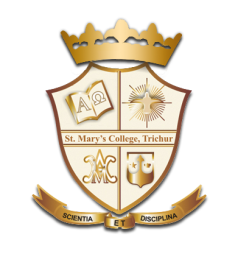 Introduction
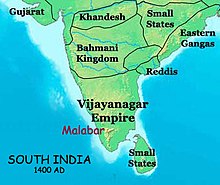 The Vijayanagar rulers patronised 
Telugu, Sanskrit, Tamil and Kannada poets

Golden epoch during the reign of the 
Vijayanagar ruler Krishnadeva Raya 
(1509-1529).
Historical works under Vijayanagara,Rose Thomas,St.Mary’s College
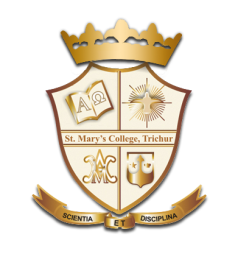 Features
Prabandha style
this era was called as the prabandhayugam.
A prabandham can be of three types, viz., prakhyatam, utpadyam, misramam (famous story, purely fictional story, mixed story).
Prabandhams of this period were written in all the three genres.

Champu or Chapu-Kavya style
It  is a genre of literary composition .
The word 'Champu' means a combination of poetry and prose. A champu-kavya consists of a mixture of prose (Gadya-Kavya) and poetry passages (Padya-Kavya), with verses interspersed among prose.
3. 	The most acclaimed Champu work is NannayaBhattarakudu’s  	Andhra   	Mahabharatam, produced around 		the 11th 	century
Historical works under Vijayanagara,Rose Thomas,St.Mary’s College
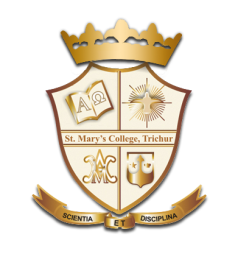 Kannada literature
The development of Kannada literature was mainly confined to the Tuluva country.

It is primarily enriched by the Jain writers.

Gobbi Mallanarya and Sarvagna murthi were the two well known kannada poets of the age. 

Kallarasa wrote Janavasya or Mallikarjuna Vijaya or Mallikarjuna
Historical works under Vijayanagara,Rose Thomas,St.Mary’s College
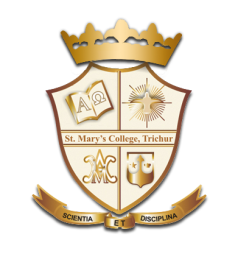 Works in Sanskrit
Historical works under Vijayanagara,Rose Thomas,St.Mary’s College
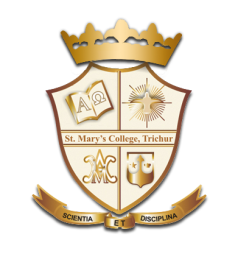 Historical works under Vijayanagara,Rose Thomas,St.Mary’s College
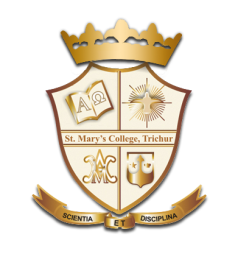 Works under krishnadevaraya
His court was adorned with eight poets known popularly as Ashtadiggajas‘
The sixteenth century has been generally acclaimed as the golden age of telugu classical literature.
Historical works under Vijayanagara,Rose Thomas,St.Mary’s College
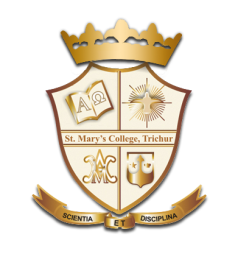 Telugu literature
VemulavadaBhimakavi - composed Kavijanasraya which deals with Telugu grammar. 
Ketana

Andhra-Bhasha-Bhushana is important work on grammar.
His Dasakumaracharita is a translation of Dandin's work, earning  	for him the title 'AbhinavaDandin'. 
He also rendered the Telugu translation of Vijnanesvara's Mitakshara. 
 Baddena 

1. Nitishastra-Muktavali, a treatise on Politics. 
ElegantiPeddana translated the Lilavati of Bhaskara under the name PrakirnaGanita.
Historical works under Vijayanagara,Rose Thomas,St.Mary’s College
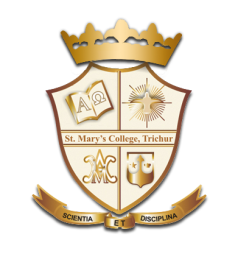 Telugu literature (continues...)
Srinatha's Srinagara-Naishadha is the translation of Sri Harsha's Naishadhakavya.

Somanatha 

1. is the author of Uttara Harivamsa which he
dedicated to god Hariharanatha.
2. He also wrote Vasanta Vilasa and Haravilasa
 
the fall of Vijayanagar, standards in Telugu literary production began to deteriorate.
Historical works under Vijayanagara,Rose Thomas,St.Mary’s College
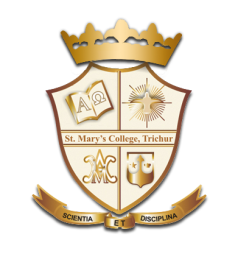 Ashtadiggajas
AllasaniPeddana 
most important among the'ashtadiggajas' 
his chief work was 'SwarochishaManucharita', which deals with an episode from the MarkandeyaPurana. 
The emperor Krishnadeva Raya is said to have great admiration 
2.	Nandi Timma 
composed the well known work 'Parijatapaharanamu' 
 This composition deals with the theme of Krishna getting the divine parijata flower from Lord Indra's garden for his wife Satyabhama. 
The poet dedicated this work to Krishnadeva Raya.
Historical works under Vijayanagara,Rose Thomas,St.Mary’s College
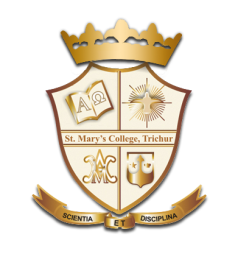 Ashtadiggajas(continues...)
3.Dhurjati 
He composed the 'KalabastiMahatmyam' and the 'KalahastislararaShatakam' in praise of Lord Siva of Kalahasti (Andhra Pradesh) as he was a great devotee of this deity. 
4.PingaliSuranna 
Authored 'Raghavapatidariyafatt'. This work is considered to be one of the five mahakavyas of Telugu literature. 
He also got the patronage of the chief of Nandyala known as Krishna Raja.
5.RamarajaBhushana
ornament of Ramaraja's court
Wrote Vasucharitra
Historical works under Vijayanagara,Rose Thomas,St.Mary’s College
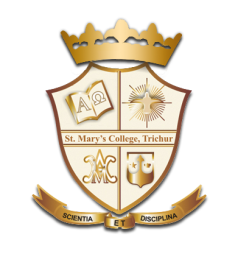 Ashtadiggajas(continues...)
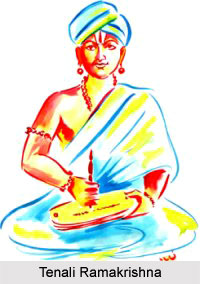 Tenali Ramakrishna 
was more known as Tenali Rama. 
He is  still remembered for his humour and wit 
He wrote Udbhata-radhyaCharitran 
 He was dedicated to the governor of Kondavidu
 	during Krishnadeva Raya's time.                                               
‘PandurangaMatatmyamu' was a poem written 
by him and it was regarded as one of the great literary 		beauty.
7. AyyalarajuRamabhadriah,
 who composed the 'Ramabhudavaw', '
8.'Vasucharitramu'
Historical works under Vijayanagara,Rose Thomas,St.Mary’s College
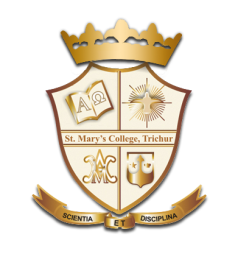 References
https://www.indianetzone.com/25/ashtadiggajas_poets_krishnadeva_raya_s_court.htm
http://shodhganga.inflibnet.ac.in/bitstream/10603/25600/7/07_chapter%202.pdf
Medieval Indian Literature: Surveys and selections By K. AyyappaPaniker
Historical works under Vijayanagara,Rose Thomas,St.Mary’s College